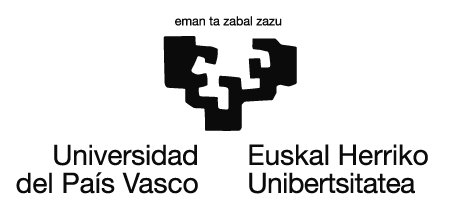 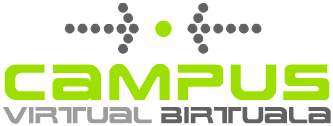 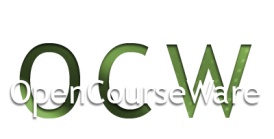 9.- DINAMIKAREN LEGEAK
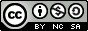 Lan hau Creative Commons-en Nazioarteko 3.0 lizentziaren mendeko Azterketa-Ez komertzial-Partekatu lizentziaren mende dago.  Lizentzia horren kopia ikusteko, sartu http://creativecommons.org/licenses/by-nc-sa/3.0/es/ helbidean
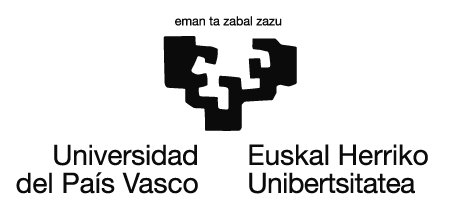 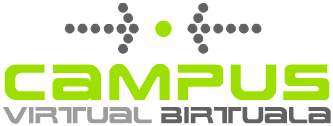 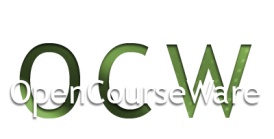 DINAMIKAREN LEGEAK

Irakurri eta eztabaidatu Galileoren testua. 
Esan zuzenak diren ala ez ondoko esaldiak 

a) Gorputzek pausagunerako joera dute. 

b) Gorputz batek higitzen irauteko beharrezkoa da haren gain indar batek eragitea. 

Irudian agertzen den sistema aske uzten dugu (hasieran geldirik dago eta bi masak berdinak dira). Zein izango da (A, B, C), zure ustez, sistemaren egoera askatu ondoren?
2
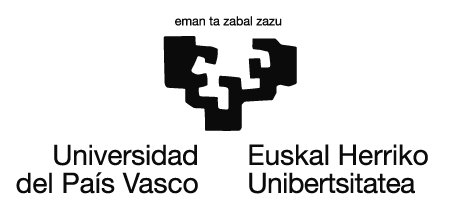 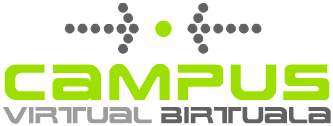 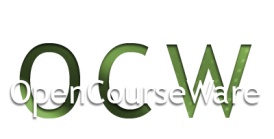 A
B
C
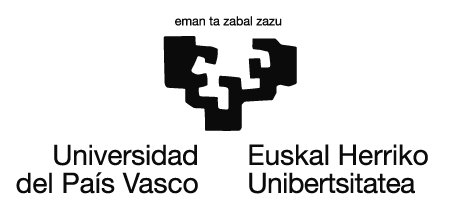 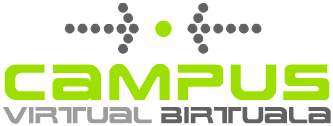 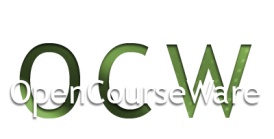 Ulertzeko pistak
Bideoa1   Bideoa2
Kolekzioko bideo guztiak
Gorputzen erorketaren legea bideoa
“Salviati (dirigiéndose a Simplicio): “Dí, si tuvieses una superficie de una sustancia tan resistente como el acero, y tan lisa y pulimentada como un espejo, que no fuese horizontal, sino algo inclinada, y colocases sobre ella una bola de bronce perfectamente esférica, ¿qué piensas que pasaría cuando lo soltases?, ¿No crees tú, como yo, que se quedaría allí?”
Simplicio: “¿Si la superficie estuviese inclinada?”

Salviati: “Si, ya te lo he dicho.”
Simplicio: “No puedo concebir que se quedase allí. Creo que tendría una gran propensión a moverse según el declive.”

Salviati: “Ten bien en cuenta lo que dices, Simplicio, pues yo creo que se quedaría allí donde la pusieras.”
Simplicio: “Si haces tales suposiciones, Salviati,  no me admiraré de que llegues a las más absurdas conclusiones.”
4
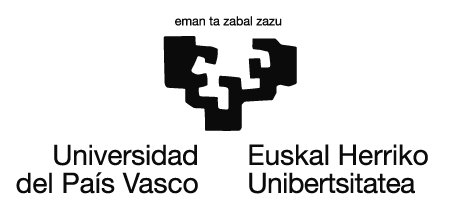 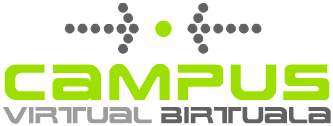 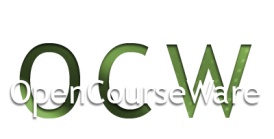 Salviati: “Estás, pues, seguro  de que se movería libremente según el declive?”
Simplicio: “¿Quién lo duda?”

Salviati: “¿Y esto lo creerías no por que yo te lo digo (pues he intentado persuadirte de pensar lo contrario), sino por ti mismo, por tu propio juicio natural?”
Simplicio: “Ahora veo tu juego; decías que creías esto para probarme y para intentar que pronunciase aquellas palabras con las cuales condenarme.”

Salviati: “Tienes razón, y ¿qué longitud y con qué velocidad se moverá la esfera?, pero ten en cuenta que he puesto  el ejemplo de una esfera perfectamente redonda, y un plano exquisitamente pulimentado, de tal forma que haya que descartar todos los impedimentos accidentales y externos. También habría que quitar los impedimentos originados por la resistencia del aire o de cualquier otro obstáculo causal, caso de que lo hubiera.”
5
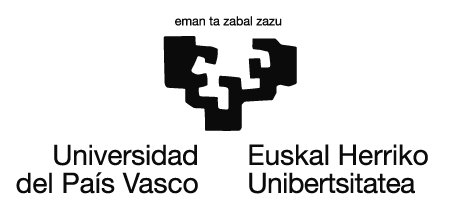 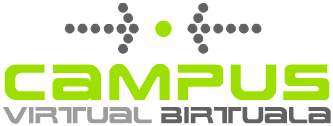 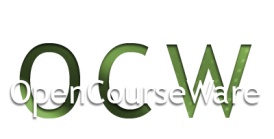 Simplicio: “Comprendo muy bien lo que quieres decir y te contesto que la esfera continuaría moviéndose “in infinitus”, si el plano fuese lo suficientemente largo, y acelerándose continuamente. Tal es la naturaleza de los cuerpos pesados que adquieren fuerza con la marcha, y cuanto mayor sea la inclinación será mayor la velocidad ….” 
(De manera similar Salviati obliga a Simplicio a reconocer que si se lanza la esfera por el plano inclinado hacia arriba, irá perdiendo velocidad hasta pararse. Por último Salviati plantea el caso intermedio, es decir, el lanzamiento de la esfera por un plano horizontal y “exquisitamente” pulimentado. 

Salviati: “Parece, entonces, que hasta aquí me has explicado bien lo que ocurre a un cuerpo en dos planos diferentes. Ahora dime, ¿qué le sucedería a este mismo cuerpo sobre una superficie que no tuviese inclinación ni hacia arriba ni hacia abajo?”
Simplicio: “Ahora debes darme algo de tiempo para pensar mi contestación. No habiendo inclinación hacia abajo no podría tener tendencia natural al movimiento; y no habiendo inclinación hacia arriba no podría haber resistencia a su movimiento. De donde se deduce su indiferencia tanto para la propulsión como para la resistencia; por lo tanto pienso que se quedaría naturalmente allí…”
6
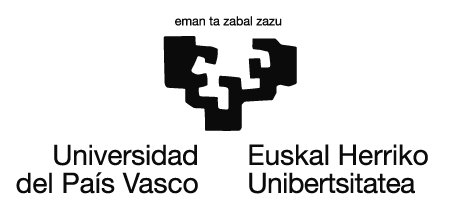 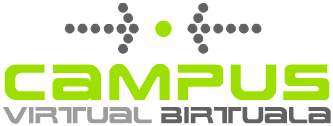 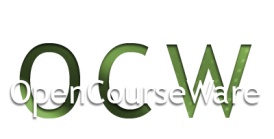 Salviati: “Yo pienso lo mismo, con tal de que se hubiera dejado con cuidado, pero si se le hubiera dado un impulso hacia algún lado, ¿qué sucedería?”
Simplicio: “Que se movería hacia ese lado”. 

Salviati: “Pero, ¿con qué clase de movimiento? ¿continuamente acelerado como en un plano inclinado hacia abajo o continuamente retardado como en un plano inclinado hacia arriba?”
Simplicio: “No puedo descubrir ninguna causa de aceleración o de retardo si no hay inclinación hacia abajo ni pendiente hacia arriba”. 

Salviati: “Bien, si no hay causa de retardo, menos la habrá para detenerlo, por tanto, ¿qué distancia recorrerá el cuerpo en movimiento?”
Simplicio: “Pues tanta como la superficie ni inclinada ni ascendente.” 

Salviati: “Por tanto, si ese espacio fuese indefinido, el movimiento sobre él no tendría fin, esto es sería perpetuo.”
Simplicio: “Yo creo que sí, si el cuerpo era de materia duradera,…”
7
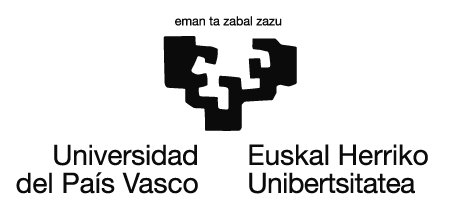 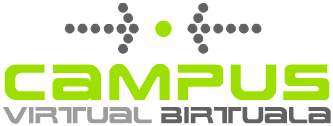 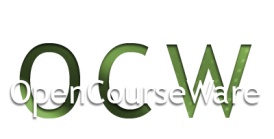 16.- Enuntziatu 1. Legea. 

Zergatik gelditzen da guk higitzen jarritako pilota? 

17.- Marraztu ondorengo sistemetan gorputz bakoitzaren gainean eragiten duten indarrak:

a) Liburu bat mahai gainean. 
b) Soka batez tiratzen zaion liburua gainazal horizontal batean. 
c) Gorputz bat sabaitik zintzilikaturik. 
d) Bi bolatxo (baten masa bestearen bikoitza delarik) aurrez aurreko talka baten aurretik, bitartean eta ondoren. 
e) Gizon bat paretan loturik dagoen soka batetik tiratzen. 
f) Emakume bat zaku bat igotzen txirrika sinple batez.
8
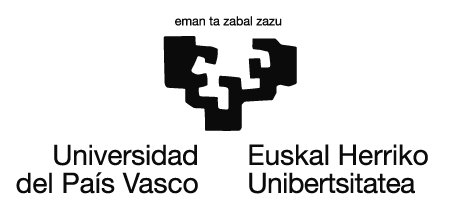 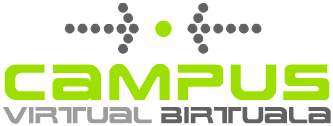 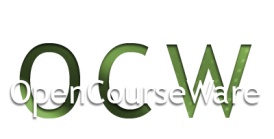 18.- Enuntziatu 3. Legea. 

Azaldu sokatira kirolean parte hartzen duen kirolari batengan eragiten duten indar guztiak. 

19.- Aristotelesen fisikari jarraituz "indarrak mugimenduaren kausa dira, gorputzen abiadurarena hain zuzen ". Sinbolikoki idatzirik hauxe da esaten duena : F = Kv 

F : lndarra; v: Abiadura ; K : Proportzionaltasun konstantea
Ados al zaude? Proposatu beste definizio bat. 

20.- Saiatu k konstanteari esanahia ematen. Enuntziatu 2. legea.

21.- Higidura azeleratu baten azterketa praktikoa. Proposatu esperientzia bat higidura azeleratu bat aztertzeko. 

22.- Gidari batek semaforo gorria ikusten du. Geldituko al da garaiz?
9
60 N
FG,P =
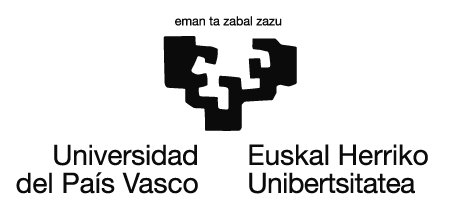 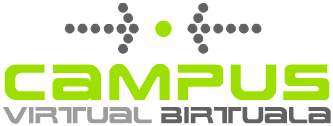 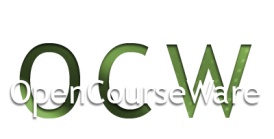 Indarren adierazpena
FP,G =
60 N
Supermerkatuko orga eskuekin bultzatzen dugu
FZ,G = 40 N
FZ,G = 40 N
FL,G=
80 N
Gorputza orekan badago, 
Eragiten duen indar guztien baturak 0 izan behar du.

Gurdia orekan dagoenez, gorantz indar batzuek egon behar dute
 lurrak egiten duen indarra berdintzen dutenak. Indar horiek lurrak egiten ditu.
Indar bakoitzarentzat bi azpiindize erabiliko ditugu: 
lehenak indarra egiten duen indarra adierazten du, 
Bigarrenak indarra egiten zaion gorputzari.
FL,G Lurrak gurdiari egiten dion indarra
FP,G Pertsonak gurdiari egiten dion indarra
Segmentuaren luzera indarrarekiko proportzionala izan behar du.
Eskala hau erabiliz 1 cm:10 N, 
60 N indarra  6 cm-ko luzerarekin adieraziko dugu, 
80 Nko indarra 8 cmko segmentuarekin adieraziko dugu.
Gorputz batek bestearengan egiten duen indarra, honek lehenari egiten dionaren berdina da.
Pertsonak Gurdia bultzatzen badu, gurdiak pertsona bultzatzen du
 balio berdina duen indarrarekin, baina aurkako noranzkoan.
Indarra egiten zaion bektoreari aplikatuko diogu bektorea (gezia).
Lurrak gurdiari egiten diona gurdian irudikatuko dugu. 
Pertsonak gurdian egiten duena gurdian irudikatuko dugu.
10
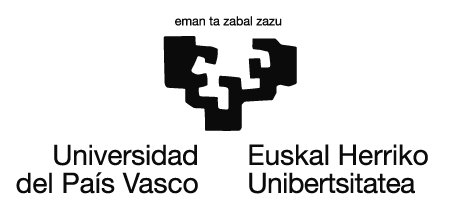 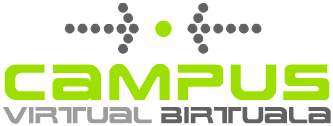 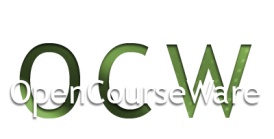 3 kg liburuarengan zein indarrek eragiten dute?
Gorputza orekan dagoenez, indarren baturak zero izan behar du. 
Mahaiak liburuari egiten dion indarrak balio berdina du y eta lurrak egiten dionarekiko aurkako noranzkoa du.
FM,L = 29,4 N
FM,L: Mahaiak liburuari.
Grabitatorioa
FM,L
= 29,4 N
FL,L= 29,4 N
FL,L: Lurrak liburuari.
Grabitatorioa
 FL,L= 3 · 9,8 = 29,4 N
11
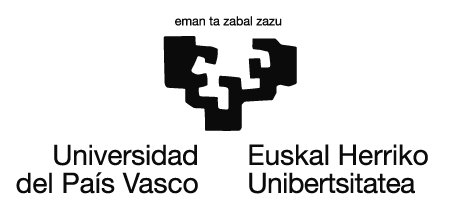 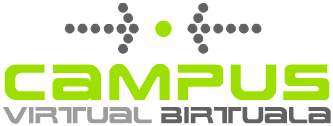 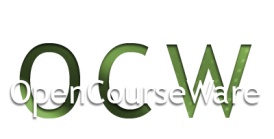 Zintzilikatuta dagoen 0,1 Kg-ko sokan dagoen 
8 kg-ko urdaiazpikoarengan zein indarrek eragiten dute?
FS,U: Sokak urdaiazpikoari.
Grabitatorioa
FS,U
= 78,4 N
Gorputza orekan dagoenez,
 indar guztien batura
Zero izan behar du. 
Sokak egiten duen indarra 
lurrak egiten duenaren berdina 
eta aurkako noranzkoa du.
FS,U = 78,4 N
URDAIAZPIKOA ZINTZILIK
FL,U: Lurrak urdaiazpikoari.
Grabitatorioa
 FT,J = 8 · 9,8 = 78,4 N
FL,U= 78,4 N
12
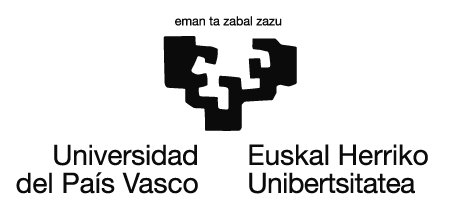 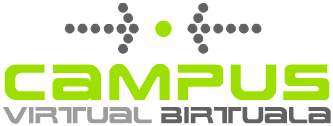 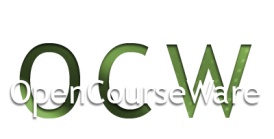 Sokarengan zein indarrek eragiten dute?
FS,S: Sabaiak Sokari.
Grabitatorioa
= 79,4 N
FS,S
FL,S: Lurrak sokari
Grabitatorioa
 FL,S = 0,1 · 9,8 = 0,98 N ≈ 1,0 N
Ez dago 
eskalan
FL,S= 1,0 N
URDAIAZPIKOA ZINTZILIK
FU,S: Urdaiazpikoak sokari 
Grabitatorioa
Sokak urdaiazpikoari egiten dionaren 
berdina da, 78,4 N
FU,S= 78,4 N
Orekan dagoenez, indar guztien batura zero da.
Sabaiaren indarrak balio berdina du eta Lurrak eta 
urdaiazpikoaren baturaren aurkako noranzkoa a du.
FS,S = 78,4 + 1,0 = 79,4 N
13
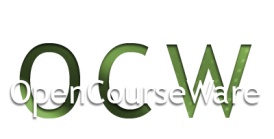 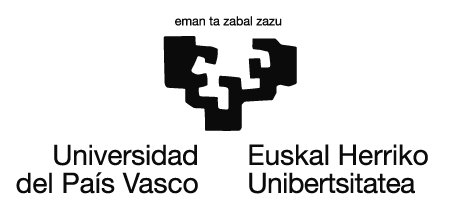 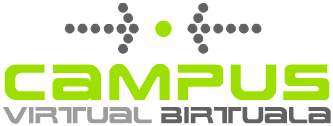 FS,S Sokak sabaiari egiten dion indarra. 
Grabitatorioa
Sabaiak sokari egiten dionaren berdina da, 79,4 N.
Sabaiarengan zein indarrek eragiten dute?
FZ,S: Zutabeak sabaiari 
egiten dion indarra
Grabitatorioa
FC,t = 79,4 N
URDAIAZPIKOA ZINTZILIK
Zutabeak sabaiari egiten dion indarra
 berdina da intentsitatean (Lurrak egiten duena –grabitatorioa- + Sokak sabaiari) 
eta noranzkoa kontrakoa duena da,
14
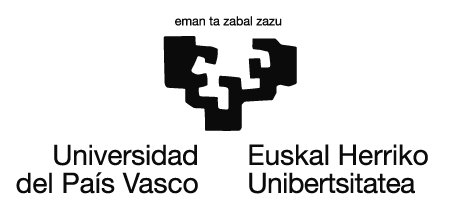 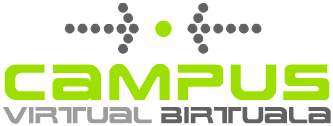 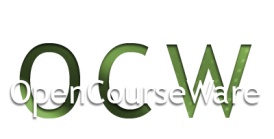 Ormari lotutako soka tiratzen ari den 70 kg-ko pertsonari zein indarrek eragiten diote?
15
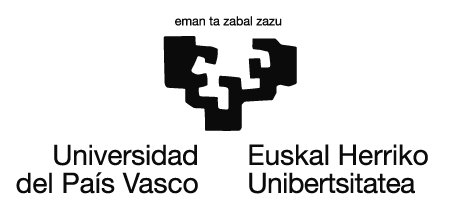 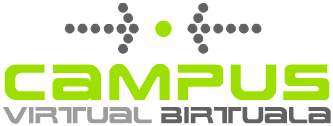 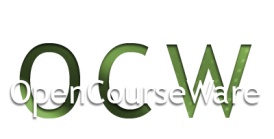 Ormari lotutako soka tiratzen ari den 70 kg-ko pertsonari zein indarrek eragiten diote?
Norabide bertikalean
Norabide horizontalean
SOKA BATETIK TIRATZEN DUGU
FS,P: Zoruak pertsonari egiten dion indarra.
Grabitatorioa 
Pertsona orekan badago bere balioak 686 N izan behar du.
FS,P
FS,P: Sokak pertsonari
Grabitatorioa
FZ,P= 343 N
FZ,P= 343 N
Pertsona orekan badago, sokak pertsonari egiten dion indarraren kontrako noranzkoan beste indarra dago.
FZM,P: Zapaten eta zoruaren marruskadura (zoruaren marruskadura eta pertsonaren zapatak). 
Grabitatorioa
Si suponemos que se reparte por igual en ambos pies, la fuerza sobre cada uno será
FS,P = 343 N
FZM,P
FZM,P
FL,P= 686 N
FL,P: Lurrak pertsonari egiten dion indarra
Grabitatorioa
 FL,P = 70 · 9,8 = 686 N
16
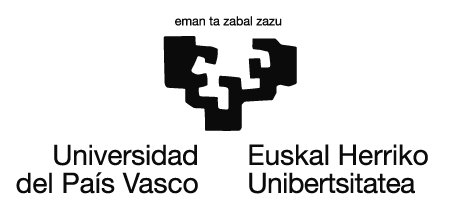 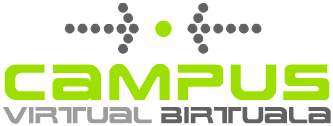 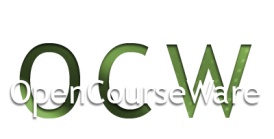 Sokarengan zein indarrek eragiten dute?
17
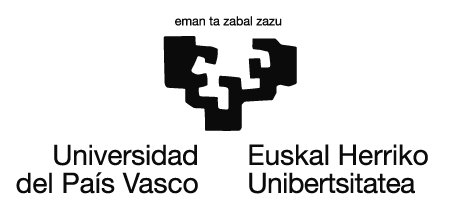 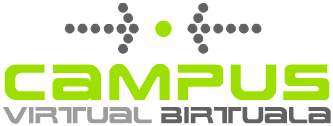 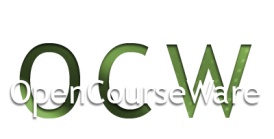 Bertikalean
Horizontalean
FP,S y FO,S  Pertsonak eta ormak sokari 
gorantz egiten dituzten indarrak. 
Grabitatorioa
Sokarengan zein indarrek eragiten dute?
FP,S: Pertsonak sokari.
Grabitatorioa
FO,S
FP,S
FO,S
FP,S
FL,S
FO,S: Ormak sokari.
Grabitatorioa 
Soka orekan dagoenez ormak sokari egiten diona eta
 pertsonak sokari egiten diona berdina izango da,
Noranzkoa aurkakoa izan arren.
FL,S: Lurrak sokari egiten dion indarra.
Grabitatorioa
18
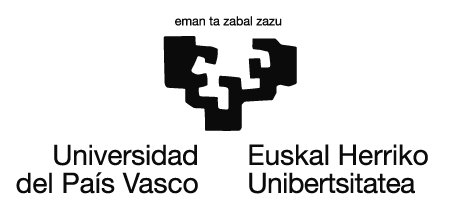 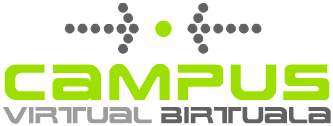 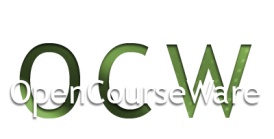 Bertikalean
Egizu indarren balioen estimazioa
FL,P = 686 N
FS,P = 343 N bakoitzak
suposatuz msoka = 1 kg
FL,S = 10 N
FP,S y FO,S  5 N bakoitzak.
FO,S
FP,S
FO,S
FP,S
FS,P
FL,S
FZ,P= 343 N
Horizontalean
FZ,P= 343 N
Suposatuz 
FP,S izan daitekeela 300 N
Orduan baita ere
FO,S izango da 300 N

FP,S  300 N denez
FS,P  baita ere 300 N
eta
FO,P  baita ere 300 N globalki.
FZM,P
FZM,P
FL,P= 686 N
19
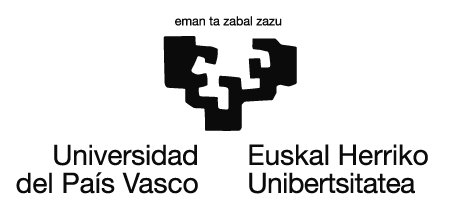 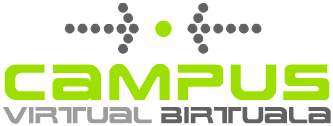 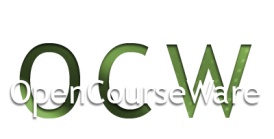 75 kg-ko pertsona batek 50 kg-ko zaku bat eusten du polea baten bitartez.
Soka oso arina denez, masarik ez duela suposa dezakegu.
20
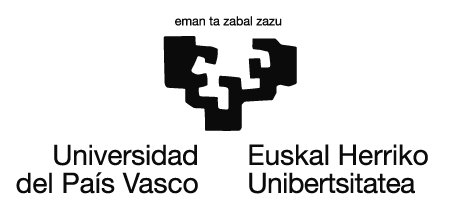 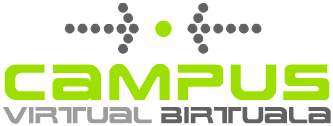 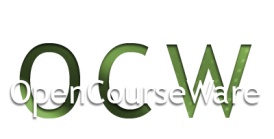 Zakuarengan zein indarrek eragiten dute?
FS,Z: Sokak zakuari.
Grabitatorioa
Zakua orekan dagoenez, 
FL,Z = FS,Z 
FS,Z = 500 N
FS,Z= 500 N
FL,Z: Lurrak zakuari.
Grabitatorioa
 FL,Z = 50 · 10 = 500 N
FL,Z= 500 N
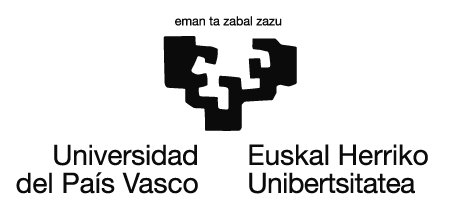 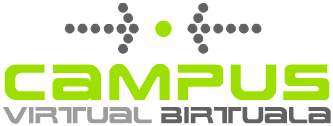 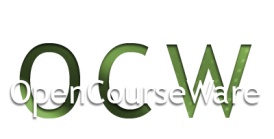 Pertsonarengan zein indarrek eragiten dute?
50 kg
Lan hau Creative Commons-en Nazioarteko 3.0 lizentziaren mendeko Azterketa-Ez komertzial-Partekatu lizentziaren mende dago.  Lizentzia horren kopia ikusteko, sartu http:/creativecommons.org/licenses/by-nc-sa/3.0/es/ helbidean
22
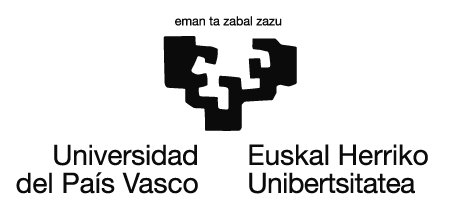 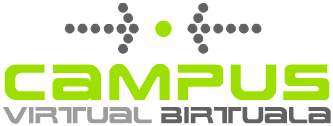 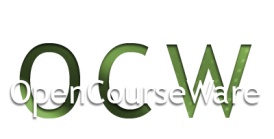 Pertsonarengan zein indarrek eragiten dute?
FS,P: Sokak pertsonari.
Grabitatorioa 
Zakuak sokari egiten dion berdina
, 500 N gorantz.
FS,P= 500 N
FZ,P: Zoruak pertsonari. 
Grabitatorioa
Pertsona orekan dagoenez, 
goranzko batura eta beheranzko baturak 
berdinak izango dira..
750 = 500 + FZ,P
 FZ,P = 250 N
50 kg
FZ,P= 250 N
FL,P: Lurrak pertsonari.
Grabitatorioa
 FT,P = 75 · 10 = 750 N
FL,P= 750 N
23
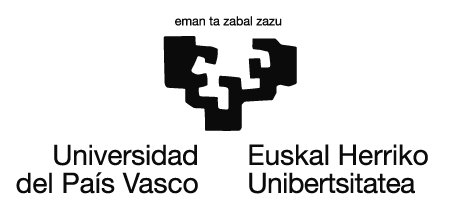 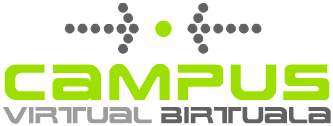 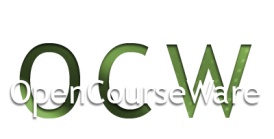 Polearengan zein indarrek eragiten dute?
24
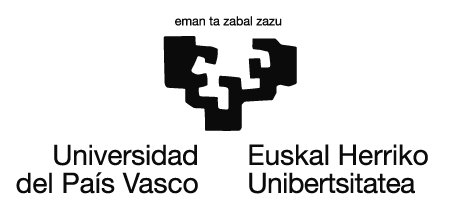 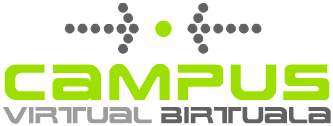 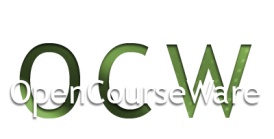 FS,P: Sabaiak poleari.
Grabitatorioa 
Beste bien baturarekiko Berdina da 
eta aurkako noranzkoa du, 1000 N, 
polea orekan baitago.
Polearengan edo txirrikarengan zein indarrek eragiten dute?
FS,P= 1000 N
FZS,P: Zakuari elkartutako sokak 
poleari (Grabitatorioa).
 Indar hori 500 N-etako da, 
soka zati hori orekan baitago
, eta zakuak kontrako noranzkora 
tiratzen baitu 500 N-eko indarrarekin.
FPS,P= 500 N
FZS,P= 500 N
FPS,P: Pertsonari tiratzen dion sokak poleari 
(Grabitatorioa)
500 N-etako da, soka zati hori orekan baitago
, eta pertsonak aurkako noranzkoan 500 N-eko
Indarrarekin tiratzen baitu.
25
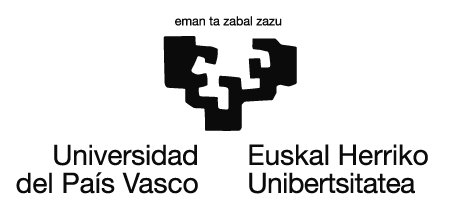 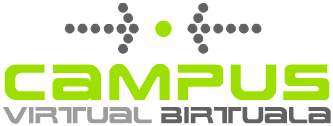 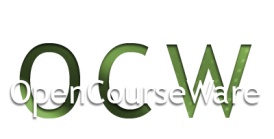 Liburuak bi elkarrekintza ezberdinetan parte hartzen du. Identifika itzazu.
Lurra-Liburua elkarrekintza
Elkarrekintzan ditugun indarrak hauek dira 
● FL,L: Lurrak liburuari egiten dion indarra
 (liburuari aplikatuta).
Grabitate indarra
FT,L= 3 · 9,8 = 29,4 N

● FL,L: Liburuak lurrari egiten dion indarra
 (lurraren zentroari aplikatuta).
Grabitate indarra
Bere balioa lurrak liburuari egiten dionaren
 berdina da
Elkarrekintza berdinari dagozkion
 indarrak baitira
FL,L= 29,4 N
FL,L= 29,4 N
26
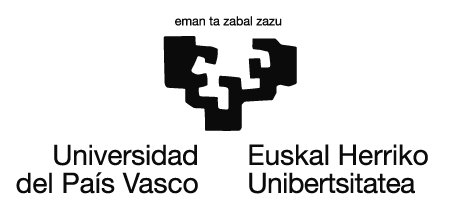 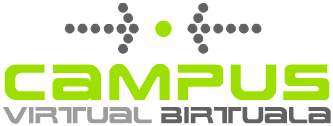 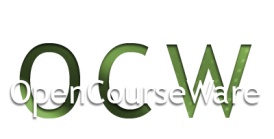 Liburuak bi elkarrekintza ezberdinetan parte hartzen du. Identifika itzazu.
Lurra-mahaia elkarrekintza
FM,L= 29,4 N
Bi indar hauek ditugu: 
● FM,L: mahaiak liburuari (liburuari aplikatuta)
Bere balioa 29,4 N da, 
lurrak liburuari egiten dionaren berdina,
Liburua orekan baitago.
Grabitate indarra
● FL,M: Liburuak mahaiari egiten dion indarra
 (mahaiari aplikatuta)
Grabitate indarra
 Bere balioa 29,4 N da mahaiak liburuari egiten
dion indarraren berdina izan behar baitu.
FL,M = 29,4 N
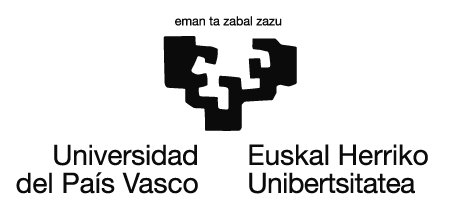 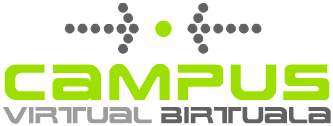 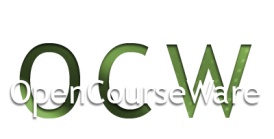 Liburuak bi elkarrekintza ezberdinetan parte hartzen du. Identifika itzazu.
FM,L= 29,4 N
Liburua lurra
Liburua mahaia
elkarrekintzak
FL,M = 29,4 N
FL,L= 29,4 N
FL,L= 29,4 N
28
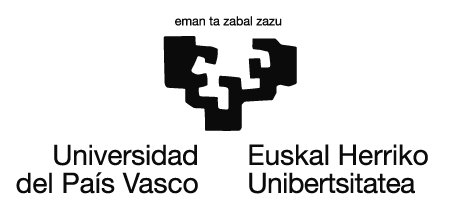 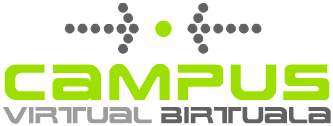 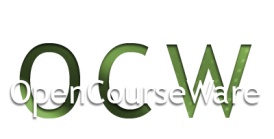 Urdaiazpikoak parte hartzen duen bi elkarrekintzak identifika itzazu.
Urdaiazpikoa-soka elkarrekintza
● FS,U: Sokak urdaiazpikoari 
(urdaiazpikoari aplikatuta). Tentsio indarra eta grab. 
Urdaiazpikoa orekan dagoenez,  78,4 N da bere balioa, 
Lurrak urdaiazpikoari egiten dion berdina.
● FU,S: Urdaiazpikoak sokari
(sokari aplikatuta). Tentsio indarra eta grab.
FU,S = FS,U = 78,4 N elkarrekintza berdinari baitagozkio
Bi indar hauek.
FS,U = 78,4 N
FU,S = 78,4 N
Lurra-urdaiazpikoa elkarrekintza
● FL,U: Lurrak urdaiazpikoari 
(urdaiazpikoari aplikatuta). Grabitate indarra.
FL,U = 8 · 9,8 = 78,4 N
● FU,L: Urdaiazpikoak lurrari 
(lurraren zentrora aplikatuta). Grabitate indarra.
 Bere balioa 78,4 N da, lurrak urdaiazpikoari
Egiten dionaren berdina, 
bi indar hauek elkarrekintza berdinari baitagozkio.
FL,U = 78,4 N
FU,L = 78,4 N
29
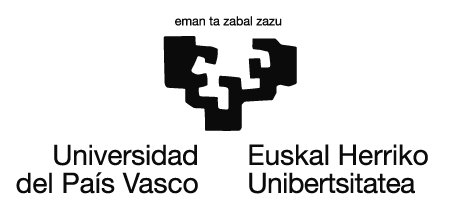 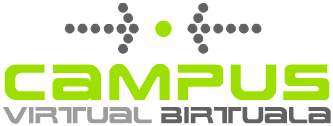 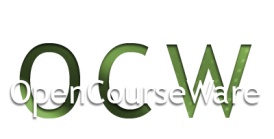 Sokak parte hartzen duen bi elkarrekintza ezberdinak identifika itzazu.
Soka-Sabaia elkarrekintza
FSAB,SOK = 79,4 N
● FSAB,SOK: Sabaiak sokari 
(sokari aplikatuta).
● FSOK,SAB: Sokak sabaiari 
(sabaiari aplikatuta).
Tentsio indarra eta grab
 Bien balioa 79,4 N da
FS,U = 78,4 N
FSOK,SAB = 79,4 N
Soka-urdaiazpikoa elkarrekintza
FU,S = 78,4 N
● FS,U: Sokak urdaiazpikoari 
(urdaiazpikoari aplikatuta). 
● FU,S: urdaiazpikoak sokari 
(sokari aplikatuta).
Grabitate indarrak eta tentsio indarra
 Bien balioa 78,4 N da
30
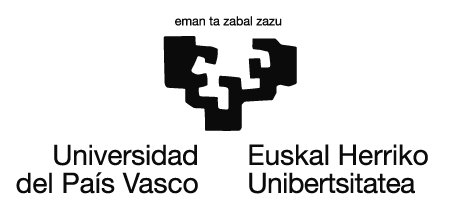 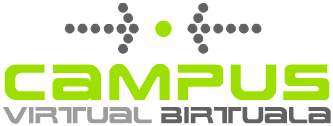 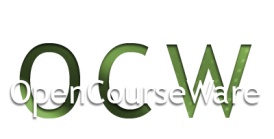 ● FF,P
Flotagailuak pertsonari egiten dion indarra.
Bultzada
Orekan dago. Pertsonari eragiten dizkion indarrak identifika itzazu.
FF,P
● FL,P 
Lurrak pertsonari egiten dion indarra.
Grabitazioa
FT,P
31
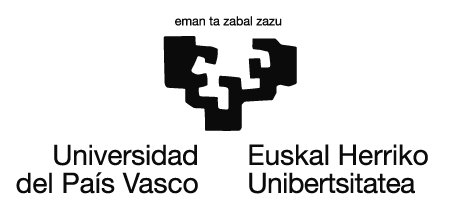 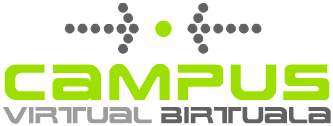 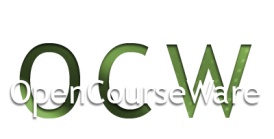 Pertsona eta flotagailuaren kasuan Indar bikoteak identifika itzazu.
Pertsona-flotagailua elkarrekintza
Bi indarrak hauek dira: 
● Flotagailuak pertsonari egiten diona 
(pertsonari aplikatuta)
● Pertsonak flotagailuari egiten diona 
(flotagailuari aplikatuta)
FF,P
FL,P
Pertsona-Lurra elkarrekintza
FP,F
Bi indarrak hauek dira 
● Lurrak pertsonari egiten diona 
(pertsonari aplikatuta). 
● Pertsonak lurrari egiten diona
(Lurrari aplikatuta).
FP,L
32
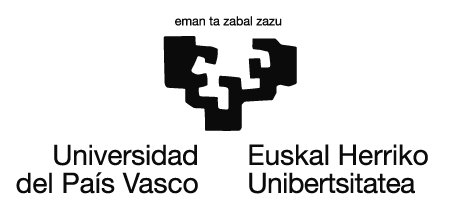 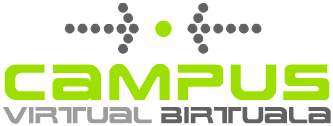 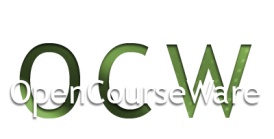 Ondorengo enuntziatuak aplika itzazu:
Lurrak pertsonari egiten dion indarra beti 
flotagailuak pertsonari egiten dion indarraren berdina da.
Ez du beti berdina izan behar. Bi elkarrekintza ezberdin dira,
 beraz indarren balioak ez dute beti berdinak izan behar.
Flotagailuak pertsonari egiten dion indarra beti 
 pertsonak flotagailuari egiten dion indarraren berdina da
Indar hauek beti berdinak dira. Elkarrekintza berdinari dagozkio,
 beraz balioak beti berdinak izango dira.
33
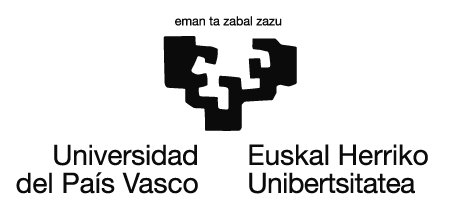 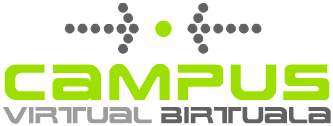 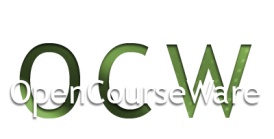 3 kg-ko loreontzia balkoitik kalera erortzen da.
34
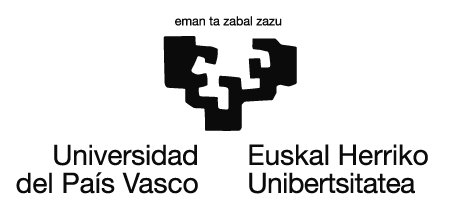 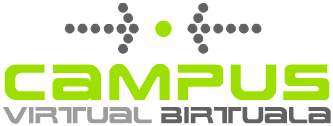 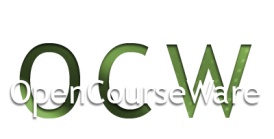 Erortzen ari denean loreontziak lurrari zein indar egiten dio?
Erortzen ari denean Lurrak loreontziari zein indar egiten dio
Lurrak loreontziari egiten dion indarra 
(loreontziari aplikatuta) da:
FLU,LO = 3 · 9,8 = 29,4 N
FLU,LO= 29,4 N
Loreontziak lurrari egiten dion indarra 
(Lurrari aplikatuta) 
Aurrekoaren berdina da: 
FLO,LU = 29,4 N
FLO,LU= 29,4 N
35
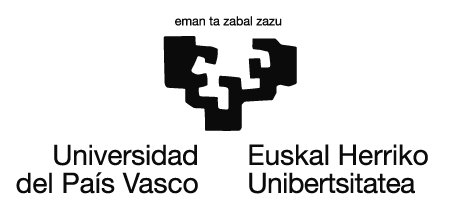 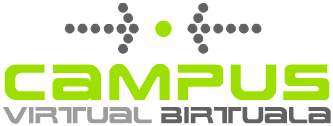 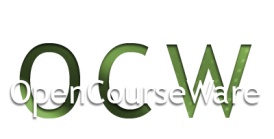 Zergatik loreontzia erortzen ikusten dugu eta ez lurra igotzen?
Indarrak berdinak izan arren 
oso gorputz ezberdinetan aplikatuta daude, 
Beraz sortzen duten eragina 
Oso ezberdina da.
FLU,LO
Hala ere, arraroa badirudi ere, 
Loreontzia erortzerakoan lurra igotzen da, 
desplazamendua arbuiagarria izan arren.
FLO,LU
36
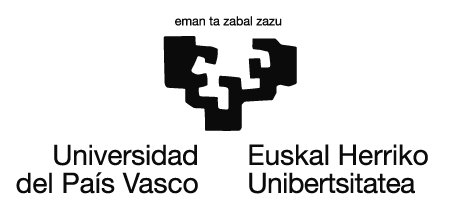 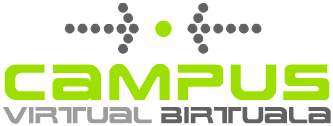 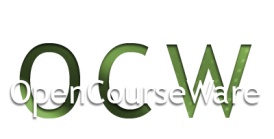 Talka egiterakoan loreontzia eta lurraren arteko indarrak adieraz itzazu
FZ,LO
Elkarrekintza grabitatorioaz gain,
Talka indarra dago 
Zorua eta loreontziaren artean, 
bi indar daudelarik, FZ,LO  y FLO,Z
FLU,LO= 29,4 N
Indar hauek ez daukate zergatik grabitate indarren
berdinak izan behar,
Elkarrekintza ezberdina baita.
Gainera, loreontzia ez dago orekan, 
Aldatzen ari baita abiadura (mantsotzen ari da).
FLO,Z
FLO,LU= 29,4 N
37
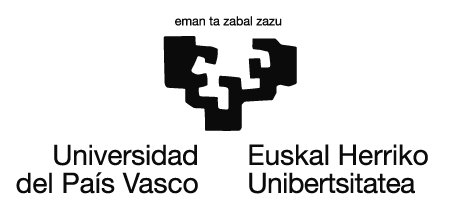 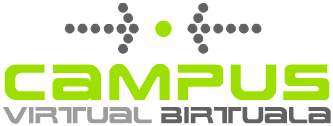 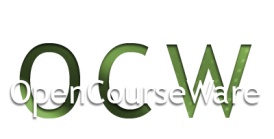 REALEKO EDO ATHLETICEKO JIKALARIAK
FOIN,B
Oinak baloiari baloiak oinari egiten dion indarraren berdina al da balioan 
baina aurkako noranzkoa al du?
Indar hauek berdinak izan behar dute elkarrekintza berdina baita oina-baloia.
FB,OIN
38
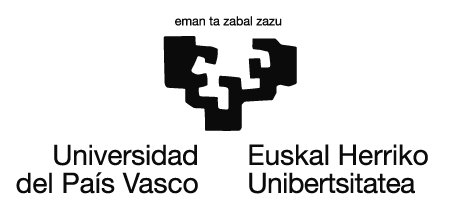 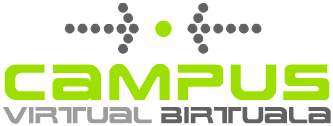 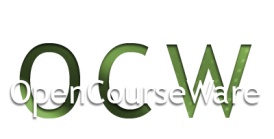 Bi indarrak berdinak badira eta noranzkoa aurkakoa bada bien baturak nulua izan beharko du. Indarren batura nulua izanik, pausagunean zegoen baloia mugimenduan ipintzea nola da posible?
FO,B
FL,B
Baloiarengan eragiten duten indar guztien batura ez da nulua.
Baloiarengan indar hauek eragiten dute: oina-baloia indarra eta lurra-baloia indarra. Baloiaren mugimendua ikertzerakoan bi indar hauen batura hartu behar da kontutan: FO,B eta FL,B
Oinak baloiari egiten dion indarra eta baloiak
Oinari egiten dion indarra ezin dira batu, 
gorputz diferenteengan aplikatuta baitaude.
FB,O
39
FZ,B
FmarZ,B
FL,B
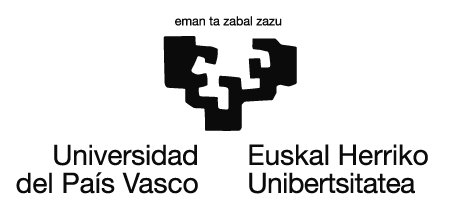 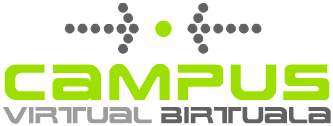 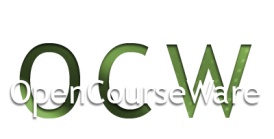 Bola bat lurrezko zoruarengan bira arazten da eta gelditu arte 25 metro da ibilitakoa. Bolarengan eragiten duten indarrak azter itzazu eta azkenean zergatik gelditzen den azal ezazu.
25 m
Bolarengan indar hauek eragiten dute:
● FL,B: Lurrak bolari egiten dion erakarpen indarra.
● FZ,B: Zoruak bolari egiten dion euste indarra. 
● Fmar Z,B: Zorua eta bolaren arteko marruskadura indarra.
Bolaren mugimendua gelditzen duen indarra zoruak egiten duen 
marruskadura indarra da.
Indar hori gero eta handiagoa bada, gelditu arte 
gero eta distantzia txikiagoa egingo du.
Mugimendua
Simulatu
40
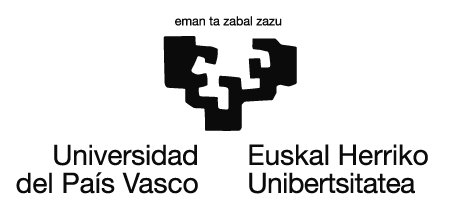 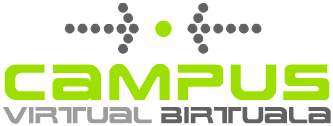 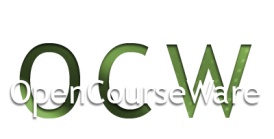 Leundutako marmolezko zoruan burdinezko bola bat jaurtikitzen da.
Bola geldituko al da? 25 metro baino gehiago ala gutxiagoko distantzia egingo al du?
25 m
Edozein zoruarekin gertatzen den bezala bola azkenean geldituko da.
Baina, leundutako marmolaren marruskadura lurraren marruskadura 
baino txikiagoa denez, bolak egindako distantzia 25 metro baino gehiago izango dira.
Mugimendua
simulatu
41
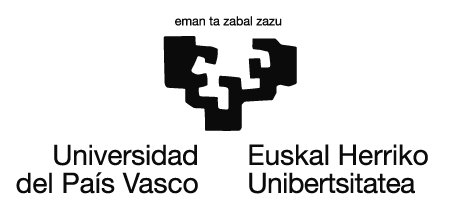 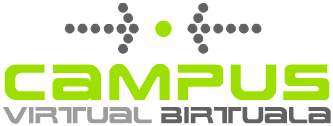 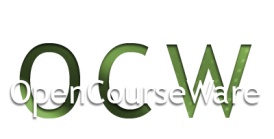 Marruskadurarik egongo ez balitz, bola noiz geldituko litzateke?
Ez litzateke geldituko. 
Gelditzearen kausa lurrarekin duen marruskadura denez, 
Marruskadurarik ez badago ez litzateke gelditu behar.
Mugimendua
simulatu
42
+
–
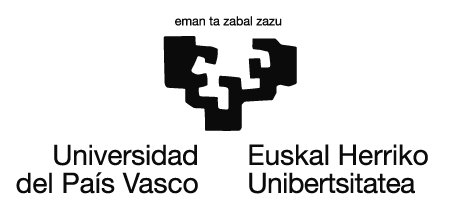 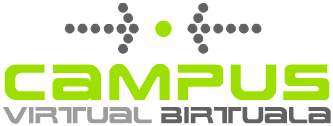 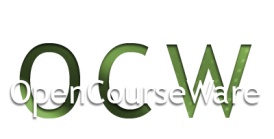 Pertsona batek sokatik tiratzen du 50 kg-ko zakua abiadura konstantearekin igotzen duelarik.
Ikurren irizpide hauek erabiliko ditugu:
Positiboa gorantz
Negatiboa beherantz
43
+
–
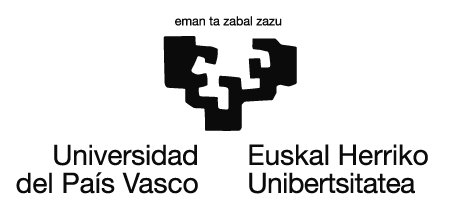 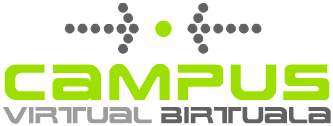 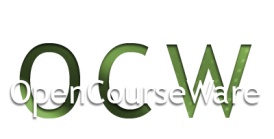 Zakuarengan eragiten duten indarrak azter itzazu eta bakoitzaren baloia adieraz ezazu.
g=9,8m/s2  pisua=mg
FS,Z: Sokak zakuari egiten dion indarra.
Zakua lerro zuzenean abiadura konstantearekin 
dabilenez, eragiten duten indarren baturak
Zero izan behar du 
FL,Z + FS,Z = 0
− 490 + FS,Z = 0
FS,Z = 490 N
Positiboak gorantz adierazi nahi du
FS,Z= 490 N
50 kg
FL,Z: Lurrak zakuari egiten dion indarra.
FT,s = − 50 · 9,8 = − 490 N
FL,Z= − 490 N
+
–
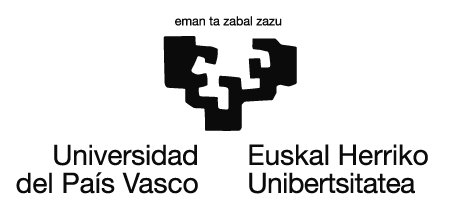 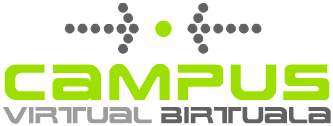 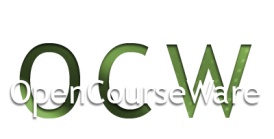 Zer gertatuko litzateke, zakua igotzerakoan, pertsonak egiten duen indarra 
480 N arte gutxiagotuko balitz?
Goranzko indarra beheranzkoa baino txikiagoa denez, zakuaren abiadura gutxiagotzen joango da zero izan arte. 
Une horretatik aurrera zakua jaisten hasiko da
 abiadura handituz.
FS,Z= 480 N
50 kg
FL,Z= − 490 N
45
+
–
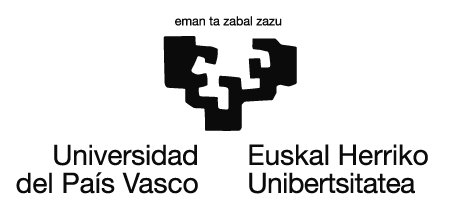 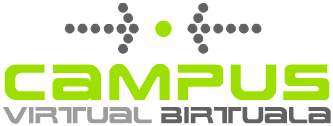 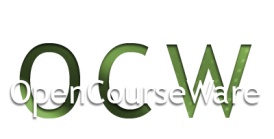 Zer gertatuko litzateke, zakua igotzerakoan, pertsonak egiten duen indarra 
520 N arte handiagotuko balitz?
Goranzko indarra beheranzkoa baino 
handiagoa denez, zakuaren abiadura
handiagotuko litzateke.
FS,Z= 520 N
50 kg
FL,Z= − 490 N
46
FZ,K = 98 N
FSO,K
FMARZ,K = 40 N
FL,K = 98 N
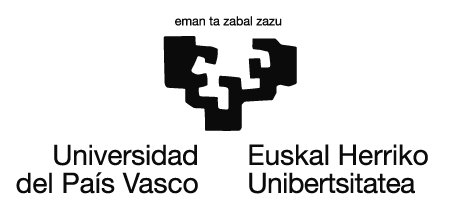 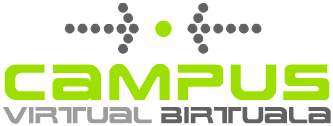 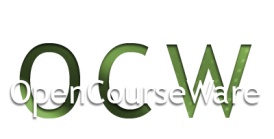 10 kg-ko kaxarengan eragiten duten indarrak identifika itzazu eta marraz itzazu, desplazatzeko soka baten bitartez tiratzen dugunean, suposatuz zoruaren marruskadura 40 N-etakoa dela.
Kaxarengan indar hauek eragiten dute:
Lurrak kaxari egiten dion indarra, FL,K = 10 · 9,8 = 98 N
Zoruak kaxa sostengatzeko egiten duen indarra, FZ,K.= 98 N
Kaxak zorurekin duen marruskadura indarra, FMARZ,K = 40 N
Sokak kaxa tiratzen duen indarra, FSO,K
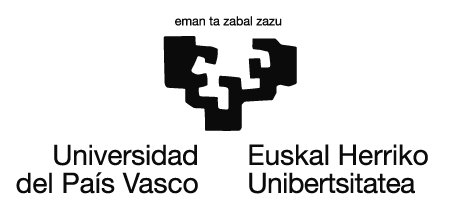 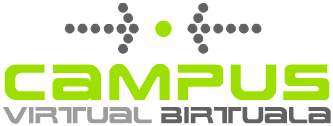 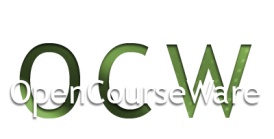 Mugimendua 
simulatu
Kaxari zer gertatuko litzaioke, pausagunetik abiatuz 60 N-eko indarrez 5 s-etan 
tiratuko bagenu.
FSO,K= 60 N
FMARZ,K = 40 N
Eskuineranzko indarra ezkerreranzkoa baino handiagoa da. 
Kaxa hasieran pausagunean dagoenez, 
Eskuinerantz mugitzen hasiko da abiadura handiagotuz..
48
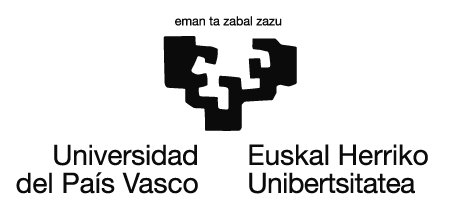 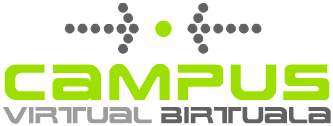 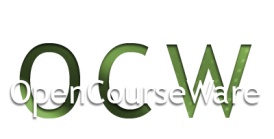 Mugimendua
simulatu
Kaxari gertatuko litzaiokeena eztabaida ezazu, mugitzen ari den une horretatik, 
40 N-eko indarrarekin tiratuko bagenu 5 s-etan.
FSO,K= 40 N
FMARZ,K = 40 N
Eskuineranzko indarra eta ezkerreranzko indarra berdinak dira. 
Indarren batura zero denez, kaxak bere mugimendua mantenduko luke 
Abiadura berdinarekin eta lerro zuzenean 5 s-etan.
49
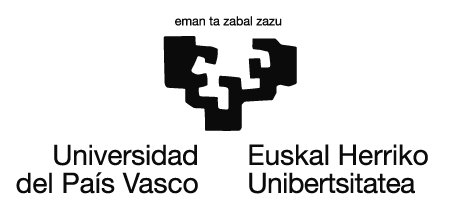 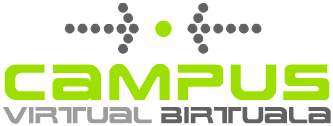 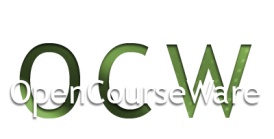 Mugimendua
simulatu
Kaxari zer gertatuko litzaioke tiratzen uzten badugu.
FMARZ;S = 40 N
FSO,K= 40 N
Orain soilik mugimenduaren aurkako marruskadura indarra dago. 
Kaxak denbora batean mugitzen jarraituko du, 
baina abiadurak gutxiagotzen jarraituko du gelditu arte.
50
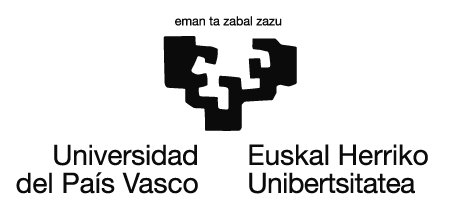 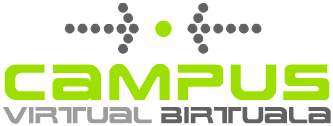 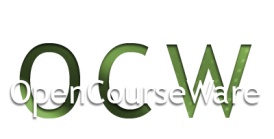 Laranjarengan eragiten duten indarrak identifika eta marraz itzazu
eskuarekin ukipenean dagoenean eta igotzen denean.
● FLU,LA: Lurrak laranjari egiten dion indarra.
Grabitate indarra
FLU,LA = 0,2 · 9,8 = 1,96 N

● FES,LA: Eskuak laranjari egiten dion indarra.
Ukipen indarra
Laranjaren abiadura handiagotzen denez 
indar hori lurraren erakarpena baino handiagoa da.

● Airearekin duen marruskadura kontsideratzen badugu, 
marruskadura indar hori beheranzkoa da.
Malabaristak bertikalki gorantz jaurtikitzen du 200 gramoko laranja bat.
FES,LA>1,96 N
FLU,LA= 1,96 N
51
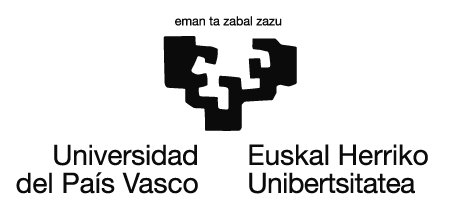 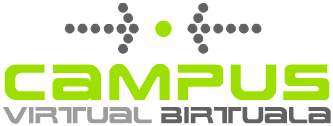 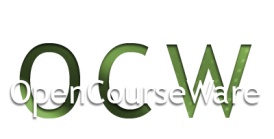 Igotzen ari den bitartean laranjarengan eragiten duten indarrak identifika eta marraz itzazu..
● FLU,LA: Lurrak laranjari egiten dion indarra.
Grabitate indarra
FLU,LA = 0,2 · 9,8 = 1,96 N

● Airearen marruskadura kontsideratzen badugu, 
marruskadura indar hori beheranzkoa da..
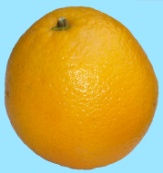 FLU,LA= 1,96 N
52
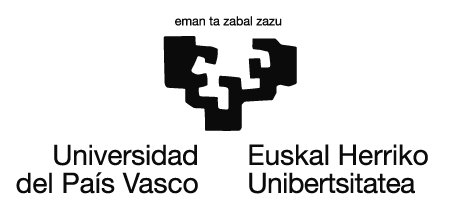 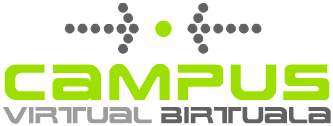 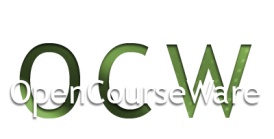 Ibilbidearen altura maximoan (puntu gorenean) dagoenean laranjarengan eragiten duten indarrak 
identifika eta marraz itzazu, v = 0 izanik puntu horretan.
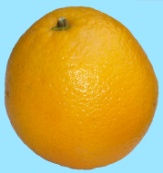 ● FLU,LA: Lurrak laranjari egiten dion indarra.
Grabitate indarra
FLU,LA = 0,2 · 9,8 = 1,96 N
FLU,LA= 1,96 N
53
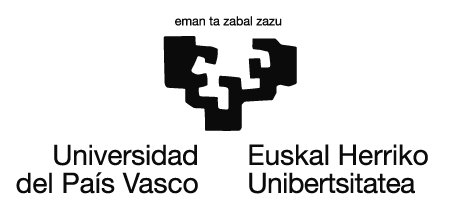 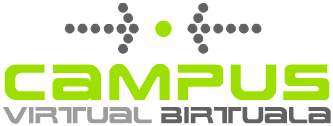 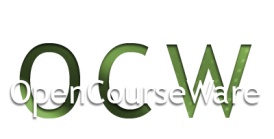 Jaisten ari den bitartean laranjarengan eragiten duten indarrak marraz eta identifika itzazu.
● FLU,LA: Lurrak laranjari egiten dion indarra.
Grabitate indarra
FLU,LA = 0,2 · 9,8 = 1,96 N

● Airearen marruskadura kontsideratzen badugu, marruskadura indar hiri goranzkoa izango da, hau da, laranjaren mugimenduaren aurkako noranzkoan.
FLU,LA= 1,96 N
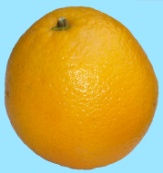 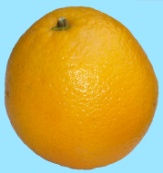 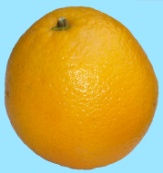 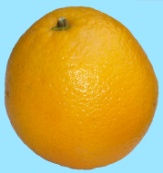 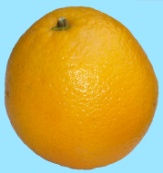 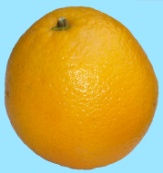 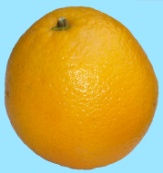 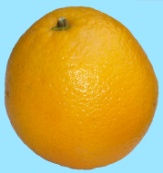 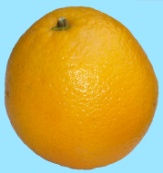 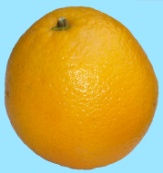 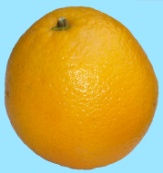 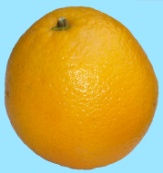 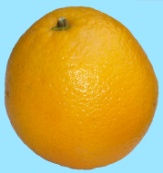 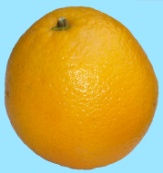 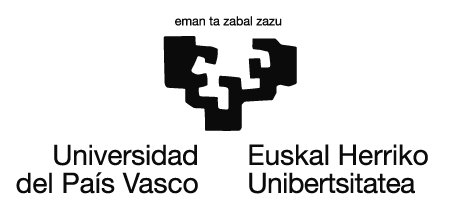 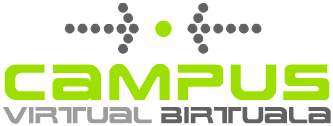 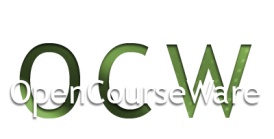 Mugimenduaren simulazioa
Laranjaren mugimenduaren adierazpena 
eta eragiten duten indarren adierazpena
Hobe beha dezagun
Mugimendu guztiak errealitatean baino 
motelagoak izango dira.
55
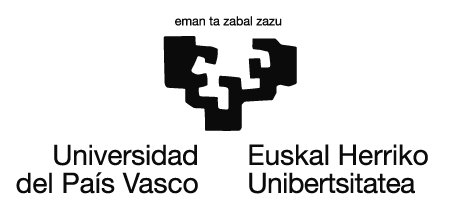 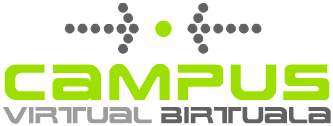 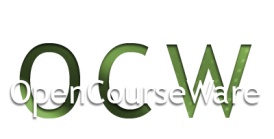 Lehen urratsean izango ote den indarren baturaren balioa baiets ezazu..
 urrats horretan dinamikaren lehen legea (2 bideoa) aplika daitekeen adieraz ezazu.
Laranja ez dago orekan, ez baitago pausagunean 
ez baita abiadura konstantearekin igotzen.
Ezin da aplikatu dinamikaren lehen legea.

Indarren batura gorantz zuzenduta dago.
 Eskuak laranjari egiten dion indarra
 lurrak laranjari egiten diona baina handiagoa da.
FES,LA>1,96 N
FLU,LA= 1,96 N
56
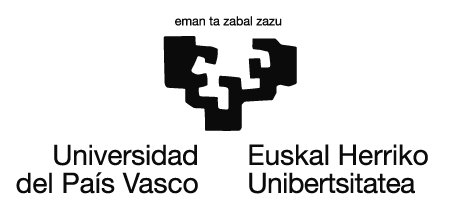 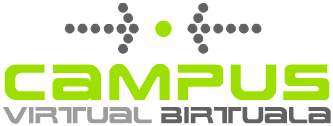 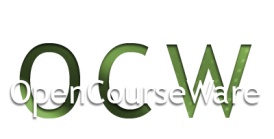 Laranja igotzen ari denean indarren baturaren balioa aurki ezazu.
Urrats honetan dinamikaren lehen legea aplikagarria den ala ez adieraz ezazu.
Laranja ez dago orekan. 
Igotzerakoan abiadura progresiboki gutxitzen da, 
beraz ez da aplikagarria dinamikaren lehen legea .

Indarren batura beherantz zuzenduta dago. 
Dagoen indar bakarra lurrak laranjari egiten diona da.
igotzen
FLU,LA= 1,96 N
57
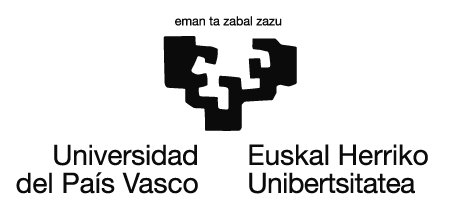 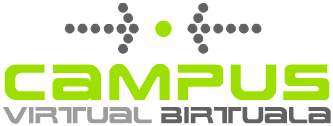 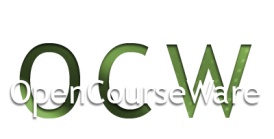 Laranja puntu gorenean dagoenean indarren baturaren balioa aurki ezazu.
Urrats honetan dinamikaren lehen legea aplikagarria den ala ez adieraz ezazu.
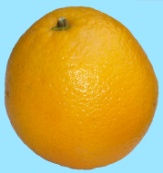 v = 0
Ez dago orekan laranja, ez baitago pausagunean.
Une konkretu horretan v = 0 izan arren, abiadura aldatzen ari da,
beraz ez da aplikagarria dinamikaren lehen legea.

Indarren batura beherantz zuzenduta dago.
 Lurrak laranjari eragiten dio indarra.
FLU,LA= 1,96 N
58
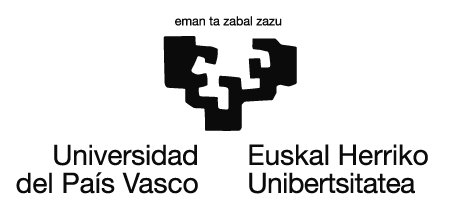 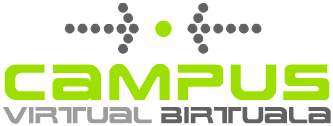 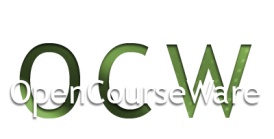 Indarren baturaren balioa aurki ezazu laranja jaisten ari denean.
 Urrats horretan dinamikaren lehen legea aplikagarria den ala ez adieraz ezazu.
Laranja ez dago orekan. Abiadura
 progresiboki handiagotzen da, 
beraz ez da aplikagarria dinamikaren lehen legea.

Indarren batura beherantz zuzenduta dago.
 Indar bakarra lurrak laranjari eragiten diona da.
jaisten
FLU,LA= 1,96 N
59
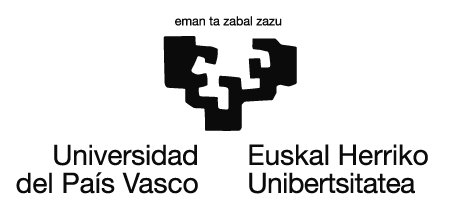 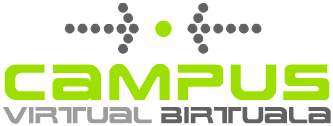 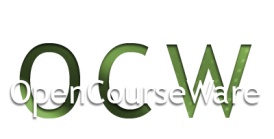 Zer gertatuko litzateke laranja altura handi batetik erortzen utziko bagenu, 
erorketa mugimenduan, marruskadura indarra laranjarengan lurraren 
erakarpen indarraren berdina izatera iritsiko balitz?
FMARairea,LA
Une horren ondoren, indarren batura nulua litzateke. 
Ondorioz, laranja mugimendu uniformearekin jaisten jarraituko luke.
 Abiadura ez litzateke aldatuko.

Kasu horretan 
dinamikaren lehen printzipioa aplikagarria litzateke.
jaisten
FLU,LA
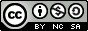 Lan hau Creative Commons-en Nazioarteko 3.0 lizentziaren mendeko Azterketa-Ez komertzial-Partekatu lizentziaren mende dago.  Lizentzia horren kopia ikusteko, sartu http://creativecommons.org/licenses/by-nc-sa/3.0/es/ helbidean
60
Hasierako posizioa
B
A
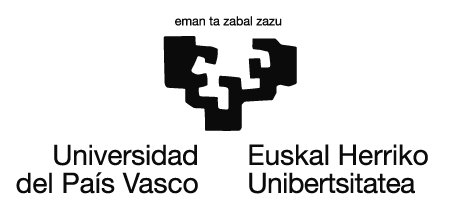 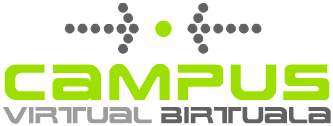 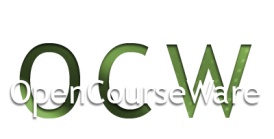 Polea edo txirrika batetik soka pasatzen da eta 5 Kg-ko bi gorputz sostengatzen ditu.
 Hasierako posizioa irudiak adierazten du.
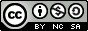 Lan hau Creative Commons-en Nazioarteko 3.0 lizentziaren mendeko Azterketa-Ez komertzial-Partekatu lizentziaren mende dago.  Lizentzia horren kopia ikusteko, sartu http://creativecommons.org/licenses/by-nc-sa/3.0/es/ helbidean
61
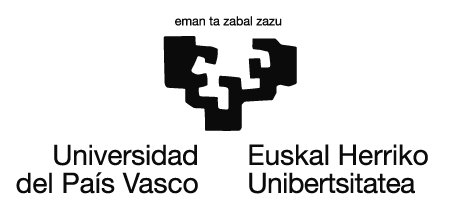 Hasierako posizioa
1
2
3
B
B
A
A
A
A
B
B
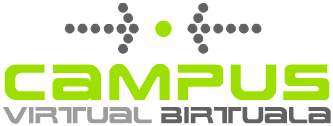 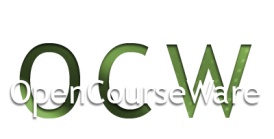 1, 2 edo 3 marrazkietatik zeinek adierazten du hobekien gorputzen egoera
txirrikan edo polean libre utzi ondoren? Bi gorputzen masak 5Kg-koak dira.
Sakatu zuzena
den aukera
62
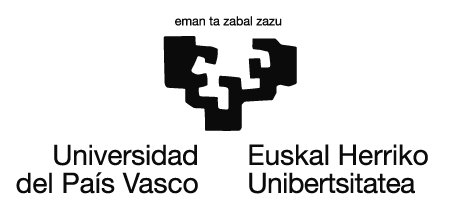 Hasierako posizioa
1
B
B
A
A
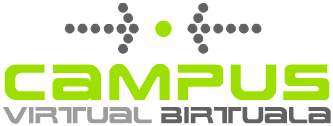 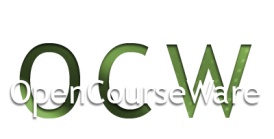 1, 2 edo 3 marrazkietatik zeinek adierazten du hobekien gorputzen egoera
txirrika edo polea aske utzi ondoren? Bi gorputzen masak 5Kg-koak dira.
ZUZENA
Lurrak gorputz bakoitzari egiten dion indarra 49 N-etakoa da, 
beraz sistema orekan dago.
Soka kontsideratzen bada, ezkerrekoak izango luke masa handiagoa
Sistema alde horretara desplazatuko duelarik.
Ez dago inolako arrazoirik B gorputza jaisteko eta A igotzeko.
63
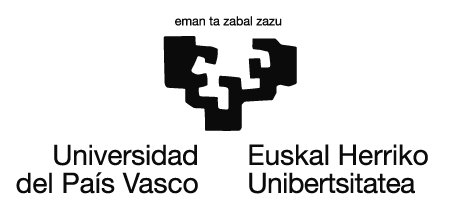 Hasierako posizioa
2
B
A
A
B
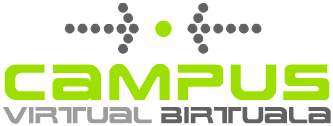 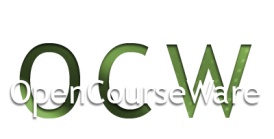 1, 2 edo 3 marrazkietatik zeinek adierazten du hobekien gorputzen egoera
txirrikan edo polean libre utzi ondoren? Bi gorputzen masak 5Kg-koak dira.
OKERRA
Lurrak gorputz bakoitzari egiten dion indarra 49 N-etakoa da, 
beraz sistema orekan dago.
Soka kontsideratzen bada, ezkerrekoak izango luke masa handiagoa
Sistema alde horretara desplazatuko duelarik.
Ez dago inolako arrazoirik B gorputza jaisteko eta A igotzeko.
64
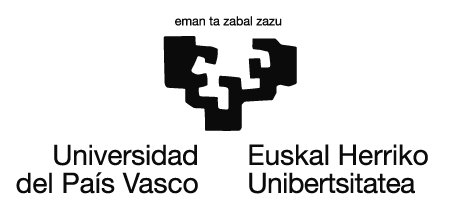 Hasierako posizioa
3
B
A
A
B
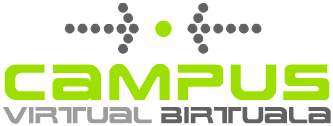 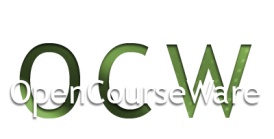 1, 2 edo 3 marrazkietatik zeinek adierazten du hobekien gorputzen egoera
txirrikan edo polean libre utzi ondoren? Bi gorputzen masak 5Kg-koak dira.
OKERRA
Lurrak gorputz bakoitzari egiten dion indarra 49 N-etakoa da, 
beraz sistema orekan dago.
Soka kontsideratzen bada, ezkerrekoak izango luke masa handiagoa
Sistema alde horretara desplazatuko duelarik.
Ez dago inolako arrazoirik B gorputza jaisteko eta A igotzeko.
65